Trabalho de inglês
Aprender inglês com música
Introdução
Aprender inglês com música envolve vários fatores que provavelmente você já conhece: ter dedicação, ter força de vontade, ter interesse, ser curioso, ter foco e treinar muito.
Diferentemente dos métodos tradicionais que aprendemos nas aulas das escolas e dos cursos, aprender inglês com música pode ser um método muito mais fácil, rápido e divertido. O fato é que a música é uma ferramenta fantástica, porque afinal, existe alguém no mundo que não gosta de música?
5 Tipos de Músicas que você NÃO deve utilizar para estudar inglês!
#1 Músicas em inglês Rápidas
https://www.youtube.com/watch?v=XbGs_qK2PQA
#2 Músicas que apresentam muitas Gírias (Slang)
https://www.youtube.com/watch?v=UiPbeIXZpD4
#3 Músicas com muito barulho, com instrumentos mais altos que a voz
https://www.youtube.com/watch?v=0jgrCKhxE1s
#4 Músicas que apresentam um sotaque diferenciado
https://www.youtube.com/watch?v=Z1qPnSZDrAQ
#5 Músicas que você não goste
5 Princípios para Aprender Inglês com Música
1. Aprenda a ouvir primeiro
2. Leia a letra e faça anotações
3. Traduza a letra
4. Cante junto com a música
5. Repita o processo
1. Aprenda a ouvir primeiro
Toda vez que ouvimos uma música que gostamos, nós acionamos uma região do cérebro que está ligada à experiência do prazer, da mesma maneira como se comêssemos um chocolate ou tomássemos um sorvete.
Então, o ponto aqui é: sempre escolha uma música que você gosta e em primeiro lugar a ouça bastante e com atenção. Tente transcrevê-la em um caderno ou em seu próprio computador. Você terá que pausar a música ou voltar algumas partes às vezes para captar algumas palavras mais difíceis. Este processo é muito eficiente e te ajuda a aprender palavras novas, expressões e muito mais. Resumindo, você desenvolve o seu “listening” e o seu “writing” com algo que te dá prazer.
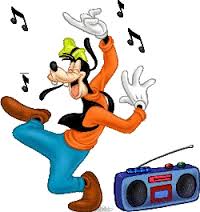 2. Leia a letra e faça anotações
Após ouvir alguma música que você gosta, leia a letra dessa música e faça uma lista com todas as palavras que você achar interessantes e anote também tudo o que te gerar dúvidas.
O ponto aqui é: com esta ação você treinará o seu “reading” e seu “writing” também ao mesmo tempo em que aguça sua curiosidade e aprende a não ter preguiça de pesquisar por novas informações quando se deparar com algo que você ainda não aprendeu.
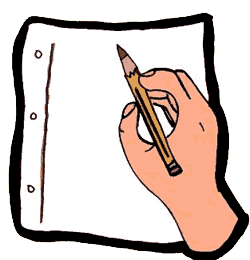 3. Traduza a letra
Com a letra da música por perto e sem tradução, pegue seu dicionário ou utilize ferramentas online de tradução e comece a traduzi-la. Quando terminar, procure pela letra traduzida e compare com a tradução que você fez. Veja como você se saiu e não se preocupe muito se em algumas partes sua tradução não ficar tão boa. Prestando bastante atenção, aprendendo com os erros e treinando muito você conseguirá melhorar suas traduções.
4. Cante junto com a música
Depois disso tudo vem a melhor parte de todas: cante junto com a música e divirta-se. O ponto aqui é que ao cantar você treine seu “speaking”.
5. Repita o processo
Repita estes processos continuamente para tirar o máximo de proveito do que a música como ferramenta para aprendizagem de um idioma pode oferecer e divirta-se sempre.
Exercício	Wind of change-Scorpions
Escreva algumas palavras da música Wind Of change que você não conhece.

Traduza o seguinte trecho:
“…Take me to the magic of the moment on a glory night, 
where the children of tomorrow dream away 
in the wind of change…” 🎶 🎶

“...Leve-me à magia do momento em uma noite de glória,
onde as crianças do amanhã ficam sonhando
no vento da mudança...” 🎶 🎶
Exercício
3. Complete o trecho a seguir corretamente
“…Walking ______ the street
And distant memories
Are buried in the _____ forever

I follow the Moskva
_____ to Gorky Park
Listening to the ____ of change
Take me to the magic of the ______
On a glory night
Where the _______ of tomorrow dream away
In the ______ of change…”
Exercício
3. Complete o trecho a seguir corretamente
“…Walking down the street
And distant memories
Are buried in the past forever

I follow the Moskva
Down to Gorky Park
Listening to the wind of change
Take me to the magic of the moment
On a glory night
Where the children of tomorrow dream away
In the wind of change…”
4. Vamos cantar 🎤🎶
I follow the MoskvaDown to Gorky ParkListening to the wind of changeAn August summer nightSoldiers passing byListening to the wind of changeThe world is closing inDid you ever thinkThat we could be so close, like brothersThe future's in the airI can feel it everywhereBlowing with the wind of change[Chorus:]Take me to the magic of the momentOn a glory nightWhere the children of tomorrow dream awayIn the wind of changeWalking down the streetAnd distant memoriesAre buried in the past forever
I follow the MoskvaDown to Gorky ParkListening to the wind of changeTake me to the magic of the momentOn a glory nightWhere the children of tomorrow dream awayIn the wind of changeThe wind of change blows straightInto the face of timeLike a stormwind that will ringThe freedom bell for peace of mindLet your balalaika singWhat my guitar wants to sayTake me to the magic of the momentOn a glory nightWhere the children of tomorrow dream awayIn the wind of change
Componentes
Darlan Gabriel
Denilson Gustavo
Francisco Daniel
Igna Lylyane
Mileide Souza
Pedro Jorge